СХЕМА ГРАНИЦ РЫБОВОДНОГО УЧАСТКА
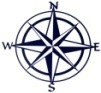 Муниципальное 
образование, 
вид рыболовства
длина (м),
ширина (м),
площадь (га)
Наименование рыбоводного
участка
Описание границ  рыбоводного 
участка
Петуховский МО
Товарное рыбоводство
оз. Ильино
Географические координаты точек
(с использованием системы         координат WGS84)
№
точ    Е (долгота),   N (широта) 
ки
1.   68°31′47″           55°15′46″
2.   68°32′26″           55°15′40″
3.   68°32′16″           55°15′23″
4.   68°31′22″           55°15′30″
Площадь – 76,34 га
оз. Ильино
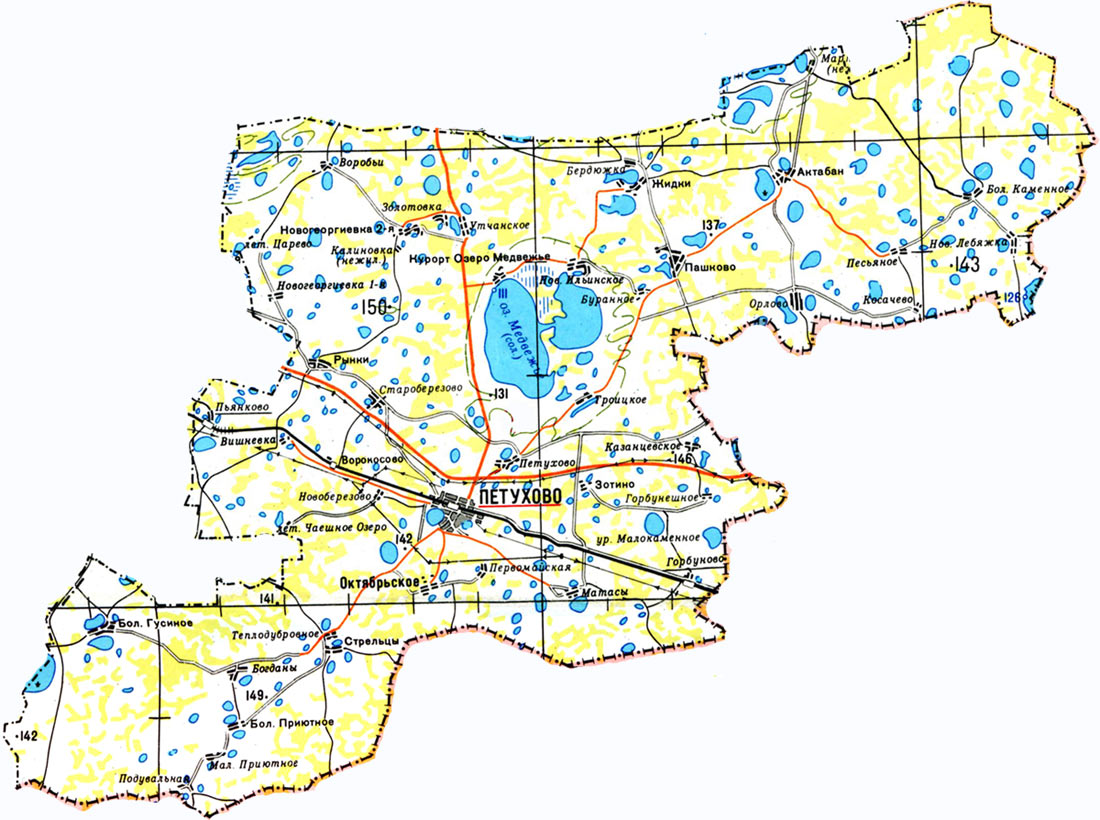 Условные обозначения:
от т. 1 до т. 2 по береговой линии; от т. 2 до т. 3 по береговой линии; от т. 3 до т. 4 по береговой линии;
от т. 4 до т. 1 по береговой линии.
-  Граница рыбоводного      
     участка
1
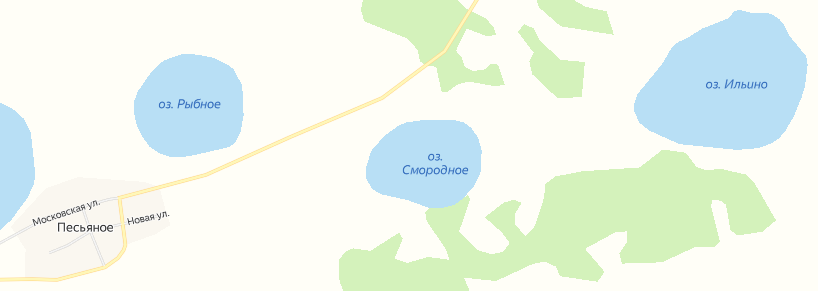 2
4
3